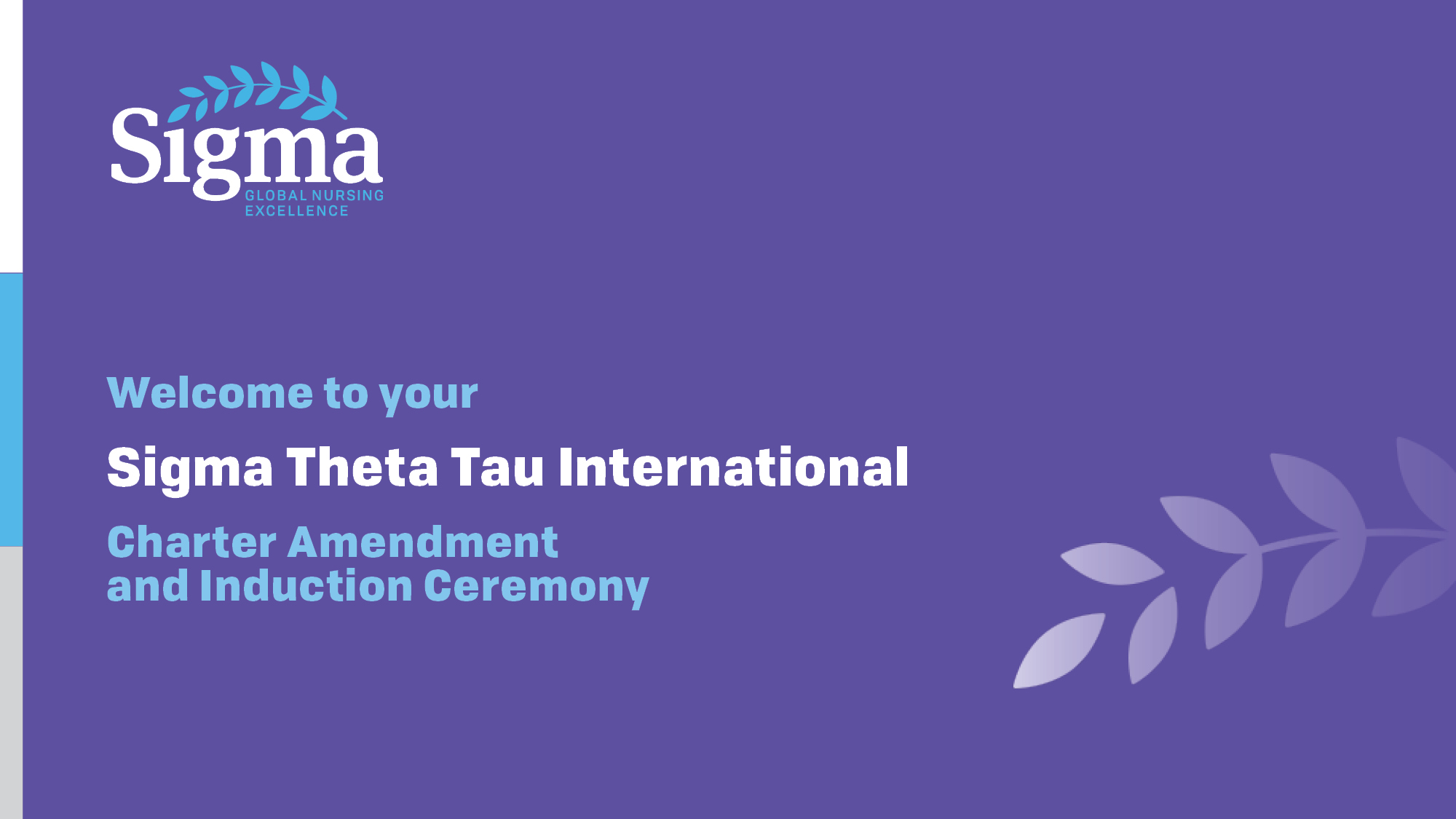 Welcome
Chapter Leaders and Guests
Optional list names
Optional list names
Optional list names
Optional list names
Optional list names
Optional list names
Optional list names
Optional list names
Optional list names
Optional list names
Optional list names
Optional list names
Welcome
Chartering Officer
Name and Title of Chartering Officer
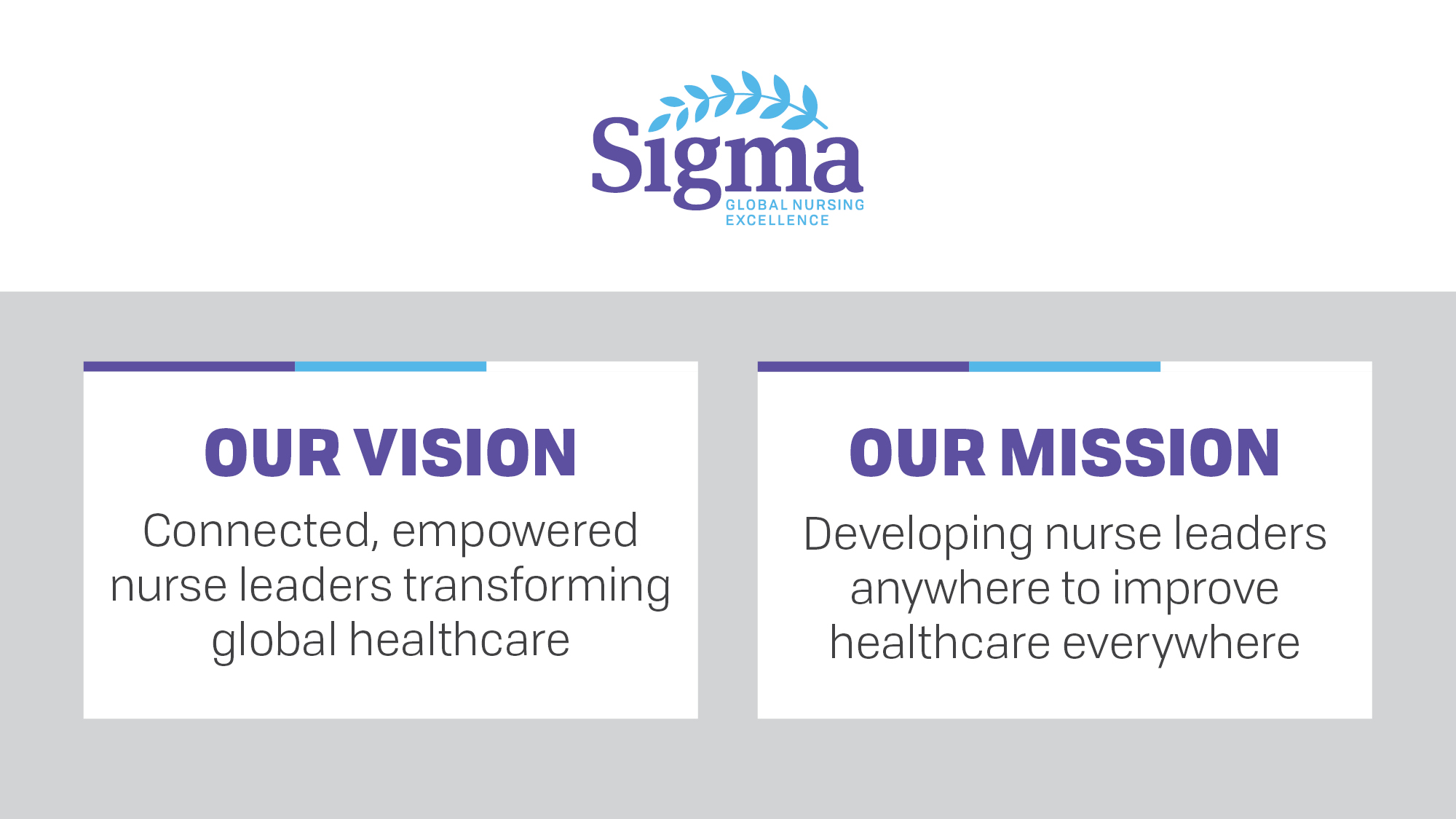 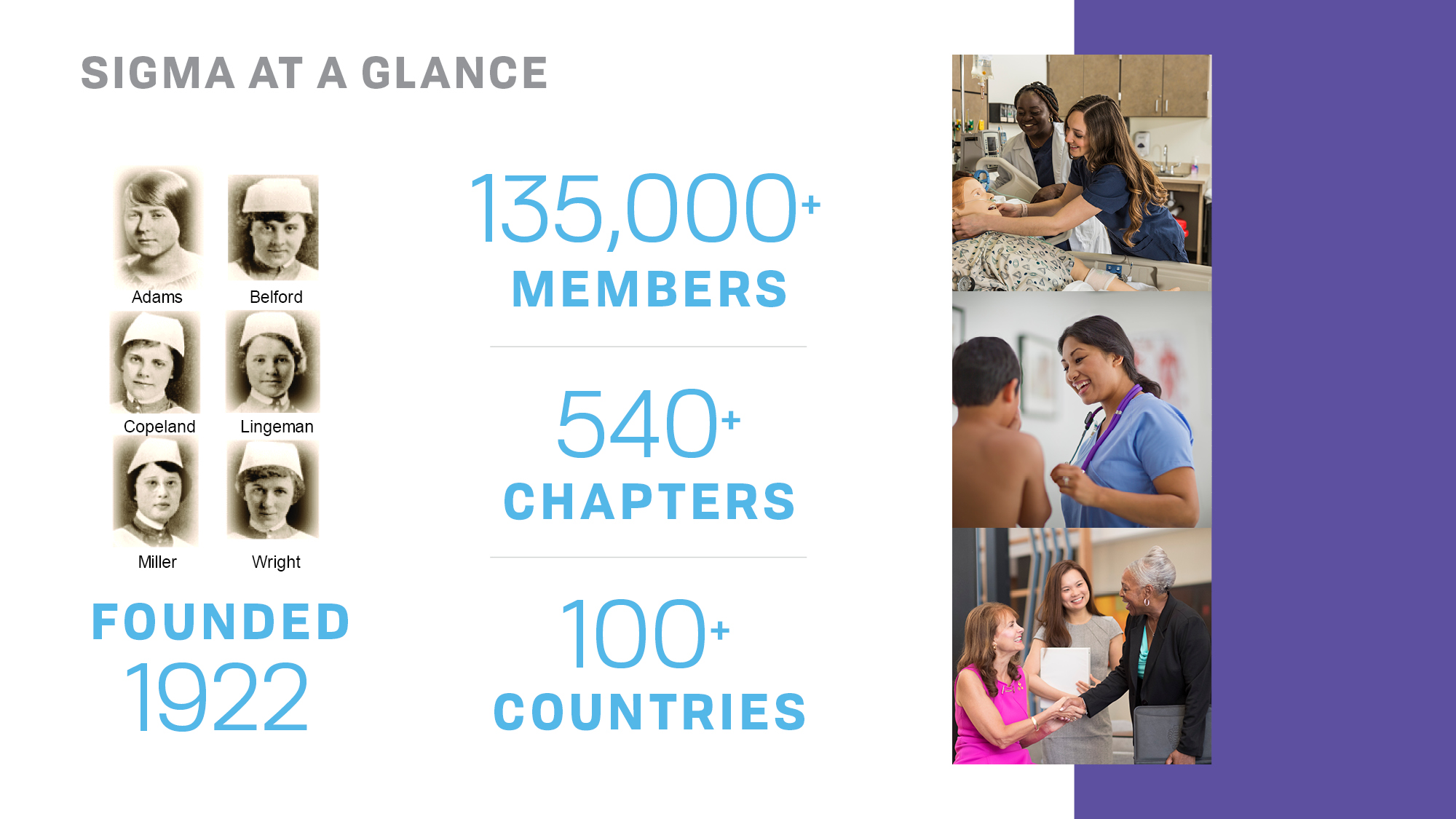 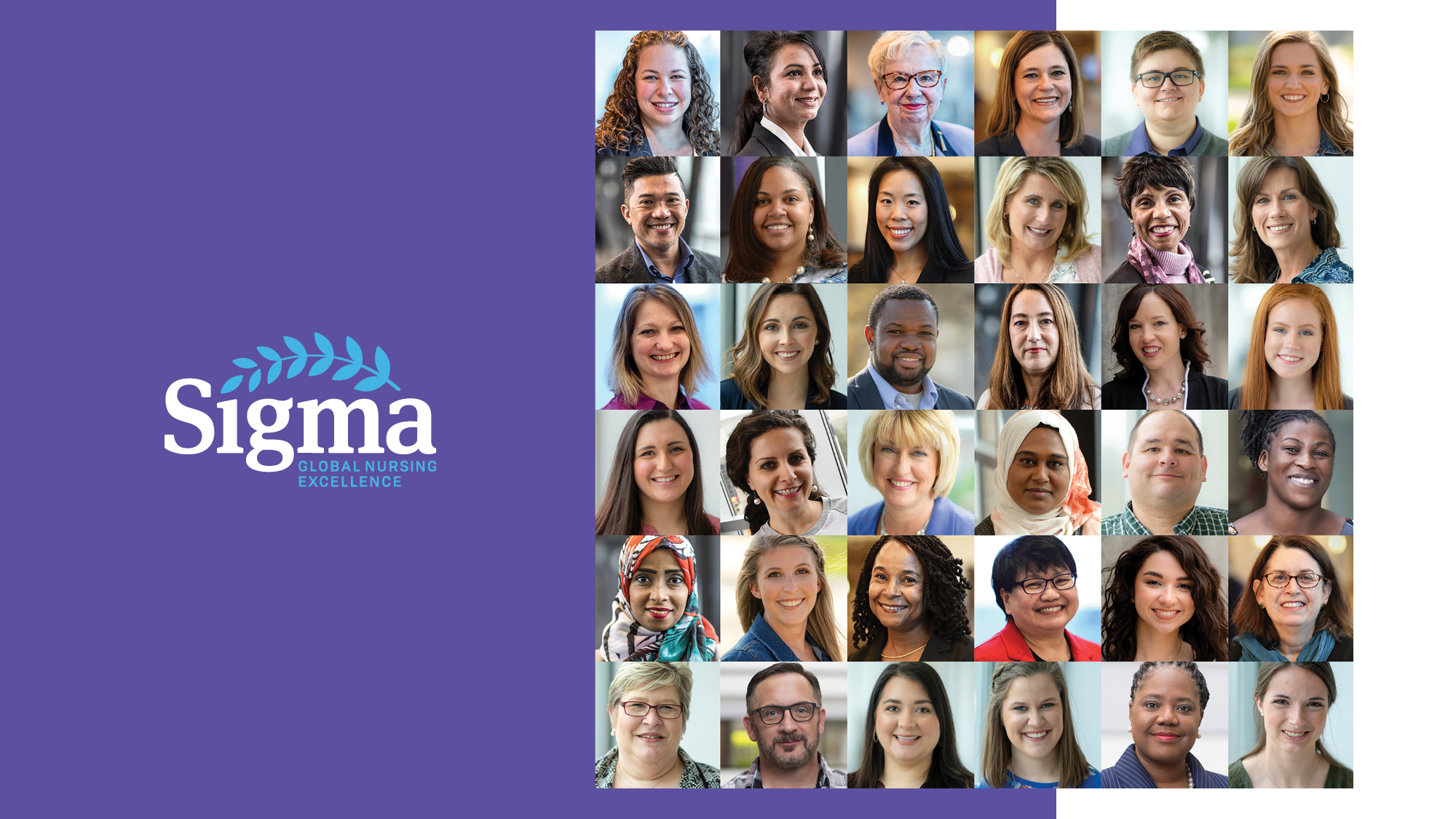 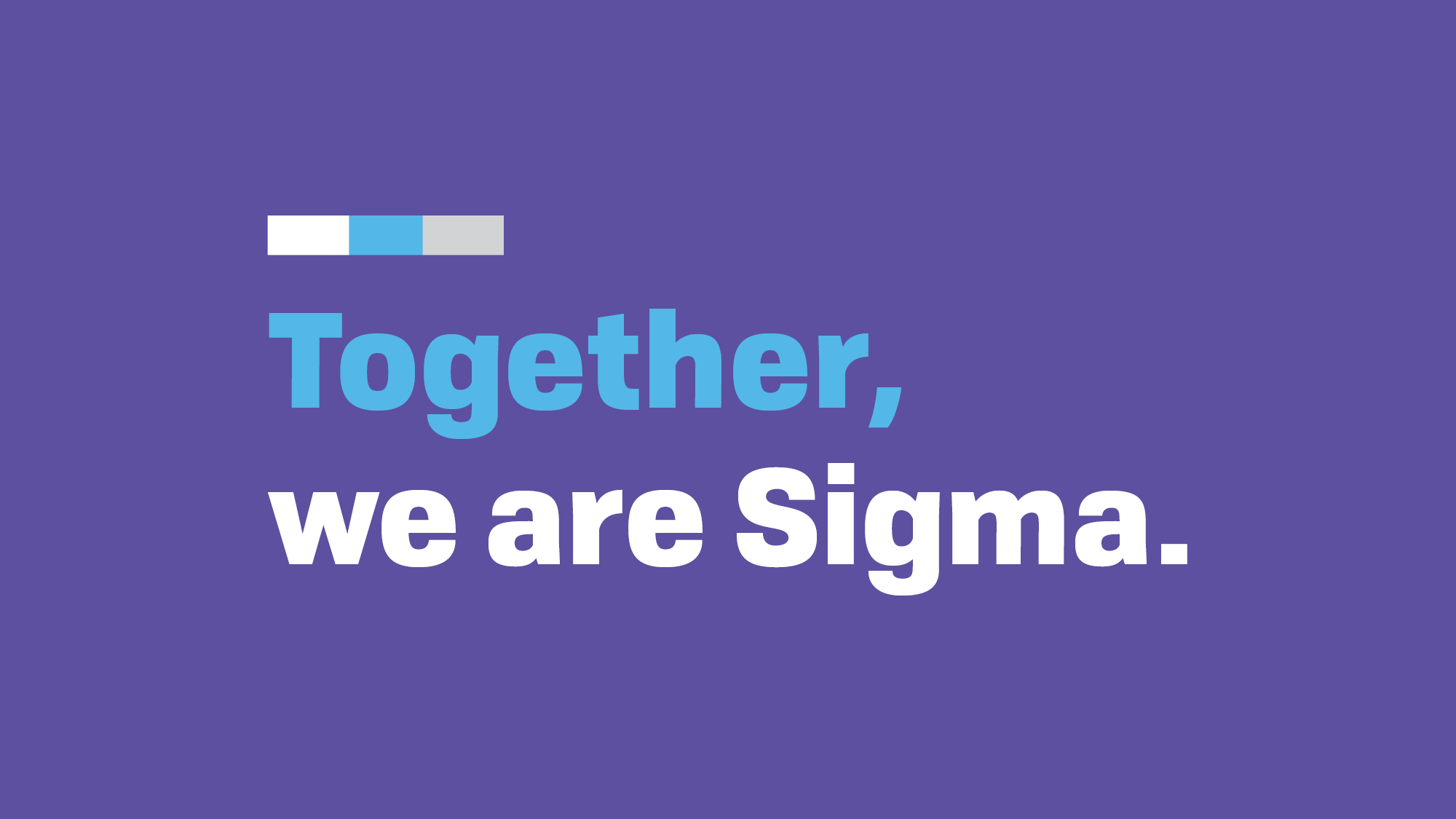 Name and Values
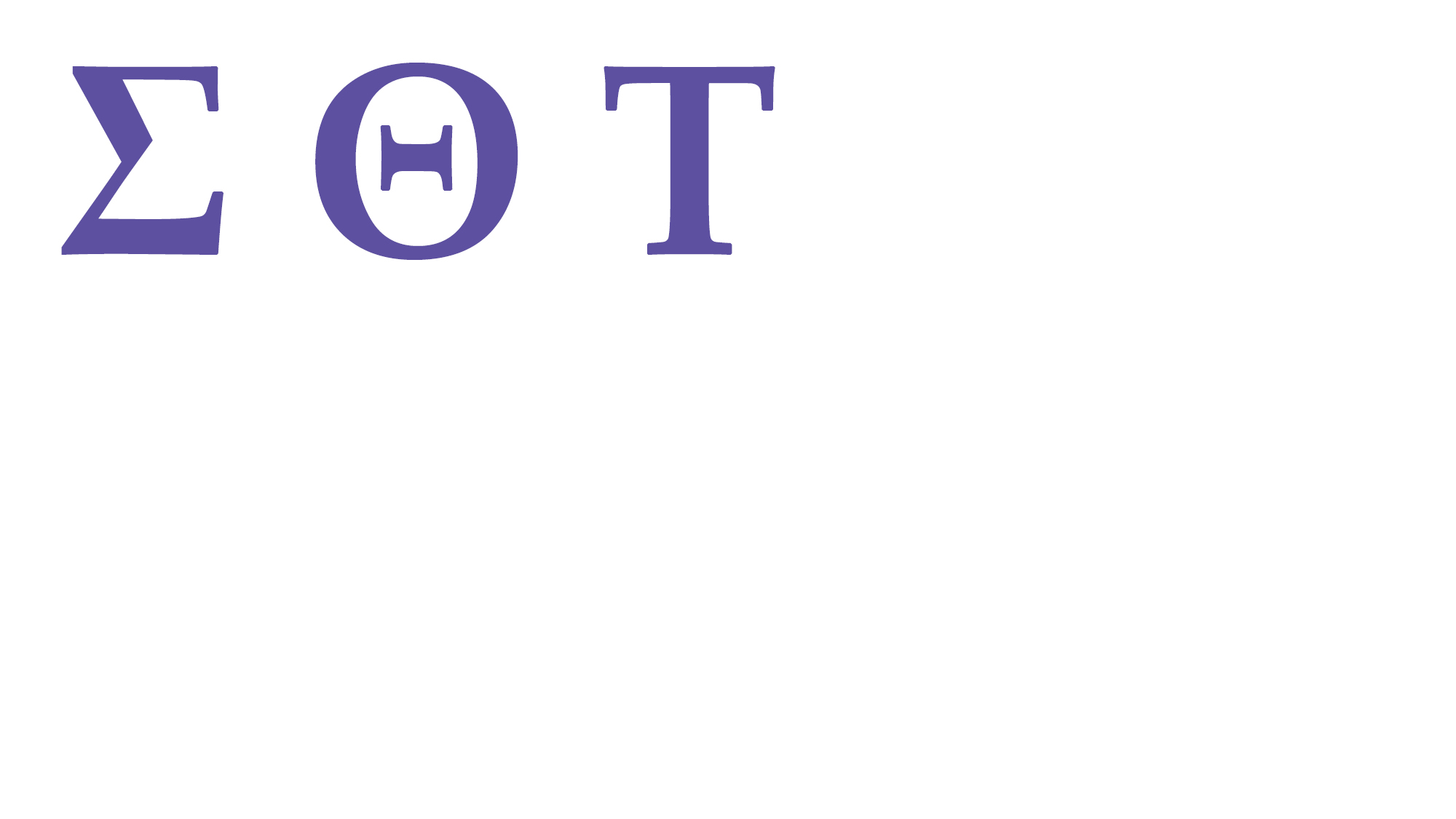 Honor
Love
Courage
The Crest
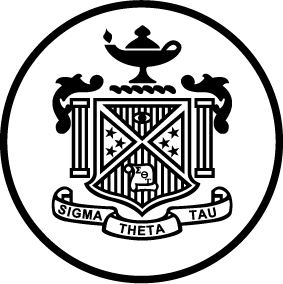 Wisdom and Discernment
Service, Professional Endeavor, and Strength of Leadership
Knowledge
The Key
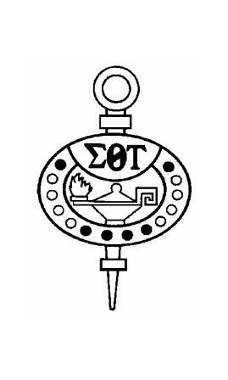 Satisfaction of professional life
Six founders
Lamp of knowledge
Our charge
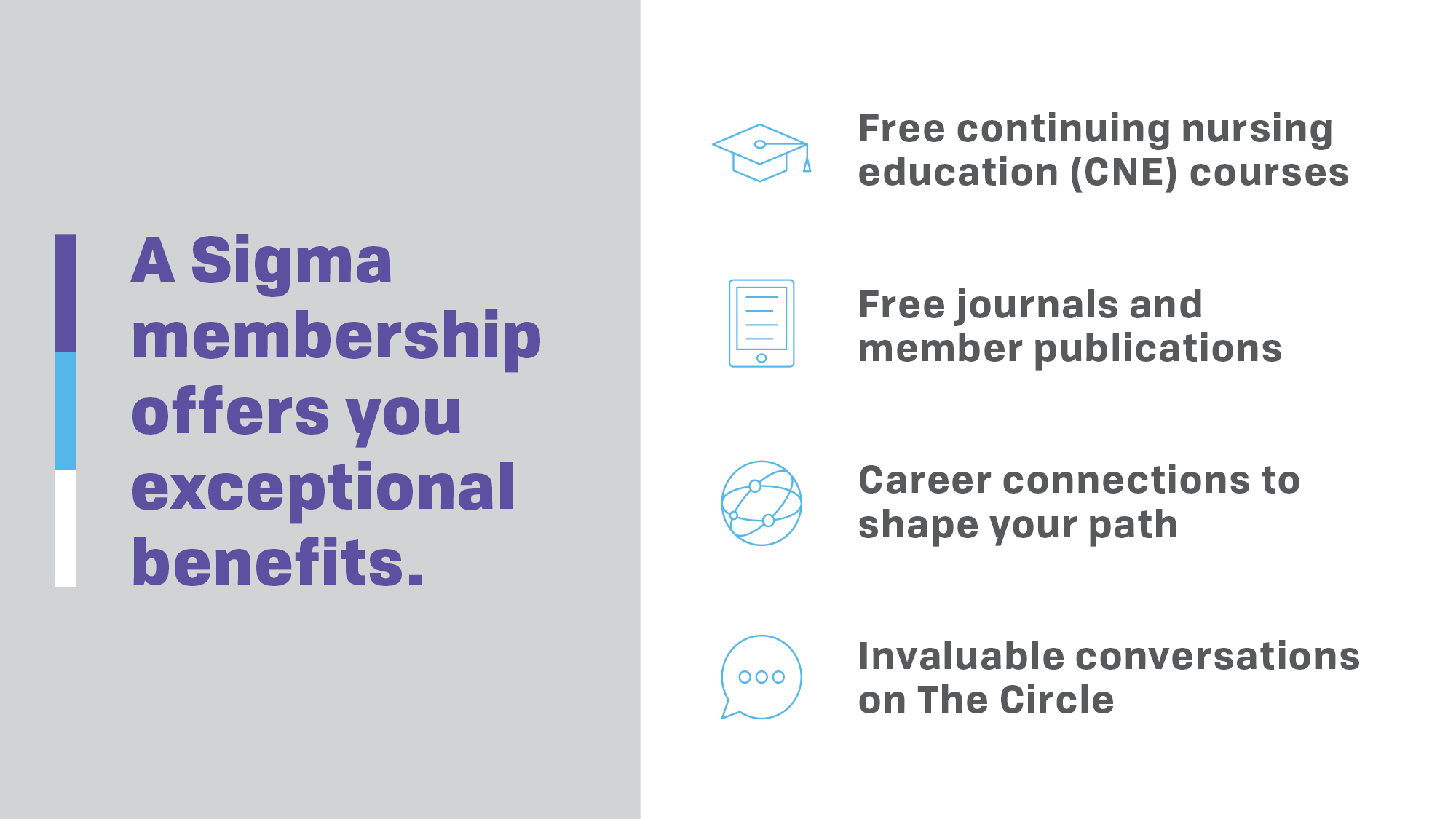 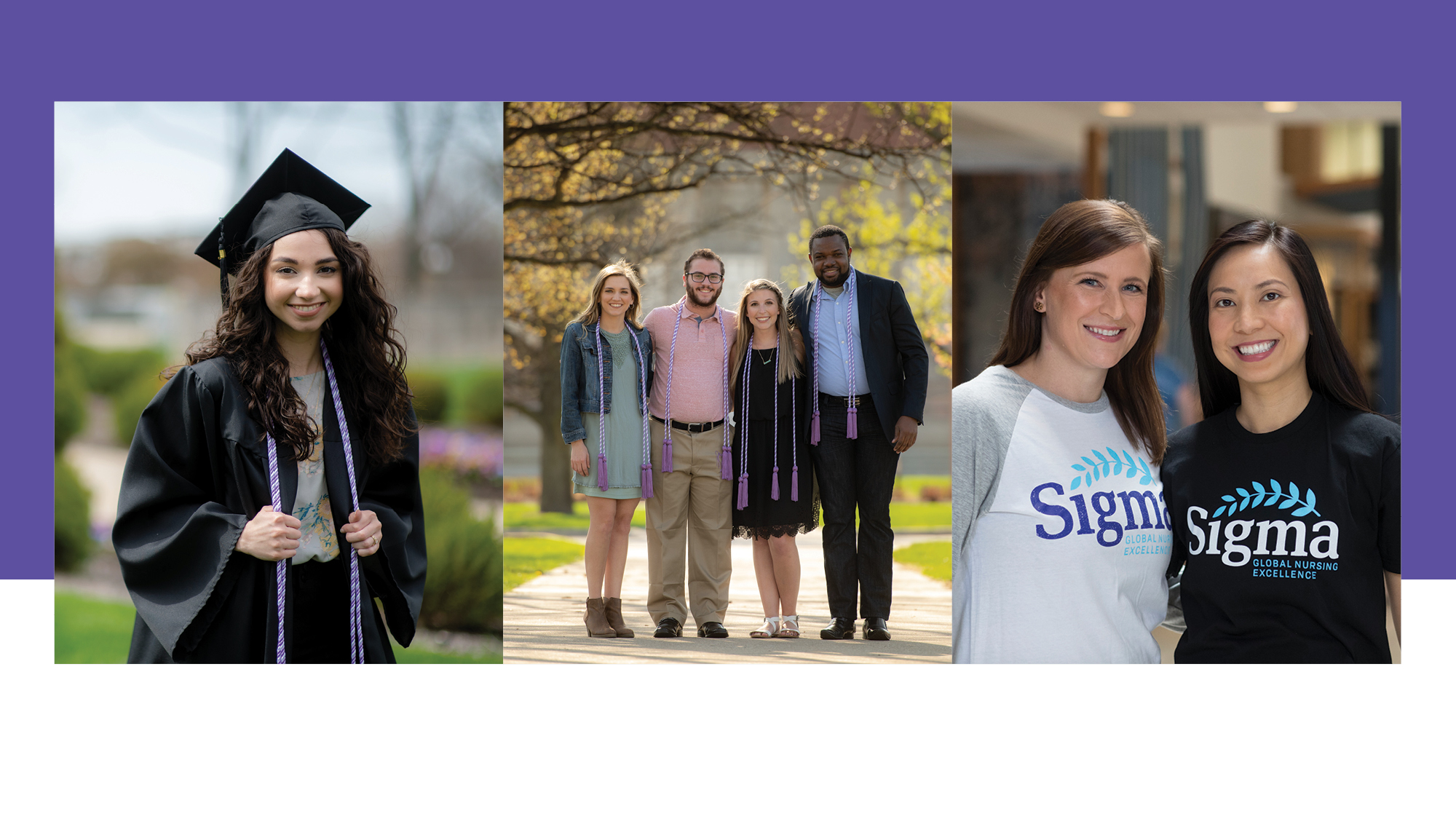 Greek Name at-Large Chapter
“I accept membership in Sigma Theta Tau International,
and I pledge to fulfill its commitment
to nursing excellence, knowledge, service, and leadership
throughout my career.”
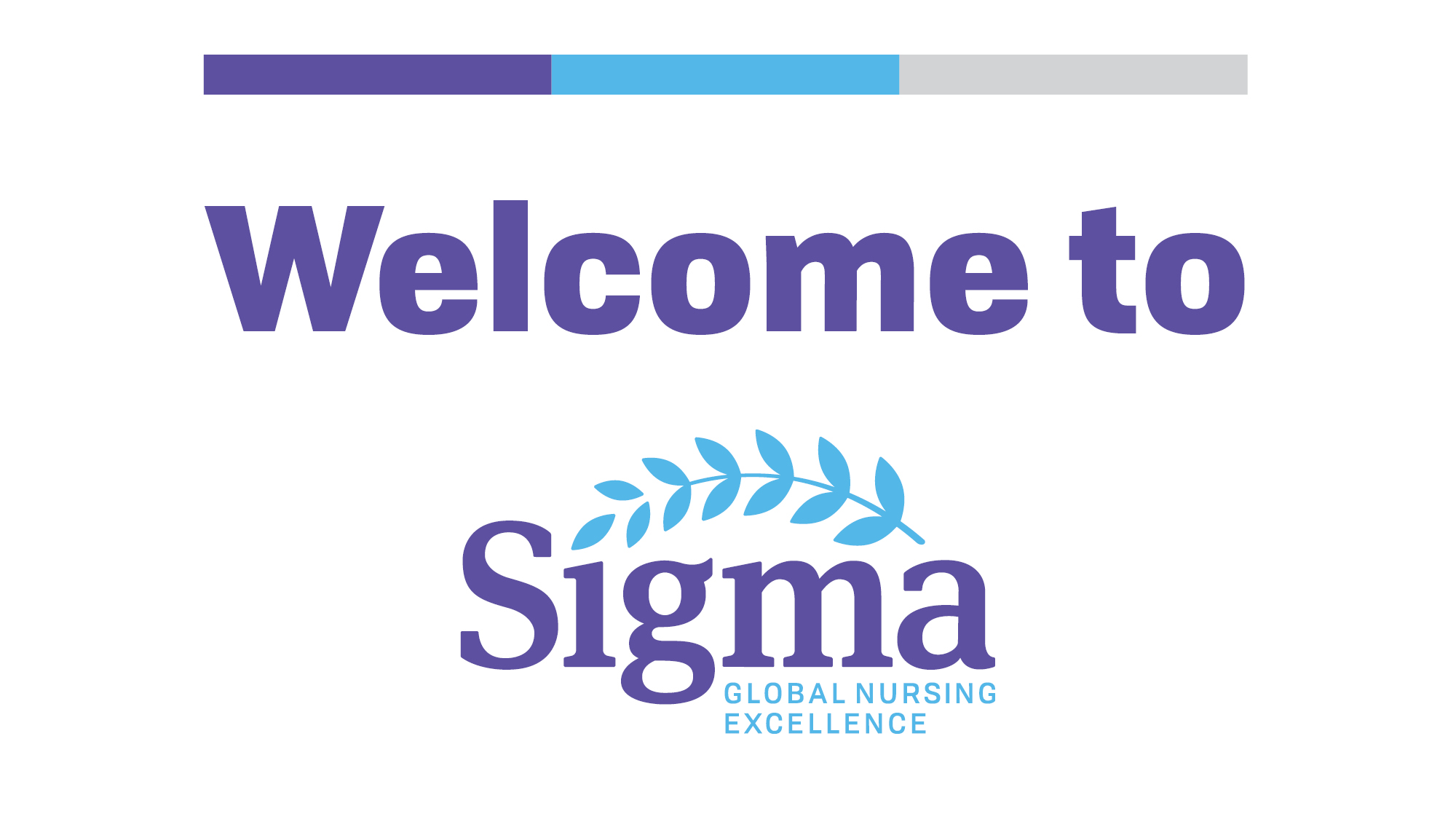 Inductees
Optional list names
Optional list names
Optional list names
Optional list names
Optional list names
Optional list names
Optional list names
Optional list names
Optional list names
Optional list names
Optional list names
Optional list names
In Absentia
Optional list names
Optional list names
Optional list names
Optional list names
Optional list names
Optional list names
Optional list names
Optional list names
Optional list names
Optional list names
Optional list names
Optional list names
Recognition of Transfer, Dual, and Multiple Members
Optional list names
Optional list names
Optional list names
Optional list names
Optional list names
Optional list names
Optional list names
Optional list names
Optional list names
Optional list names
Optional list names
Optional list names
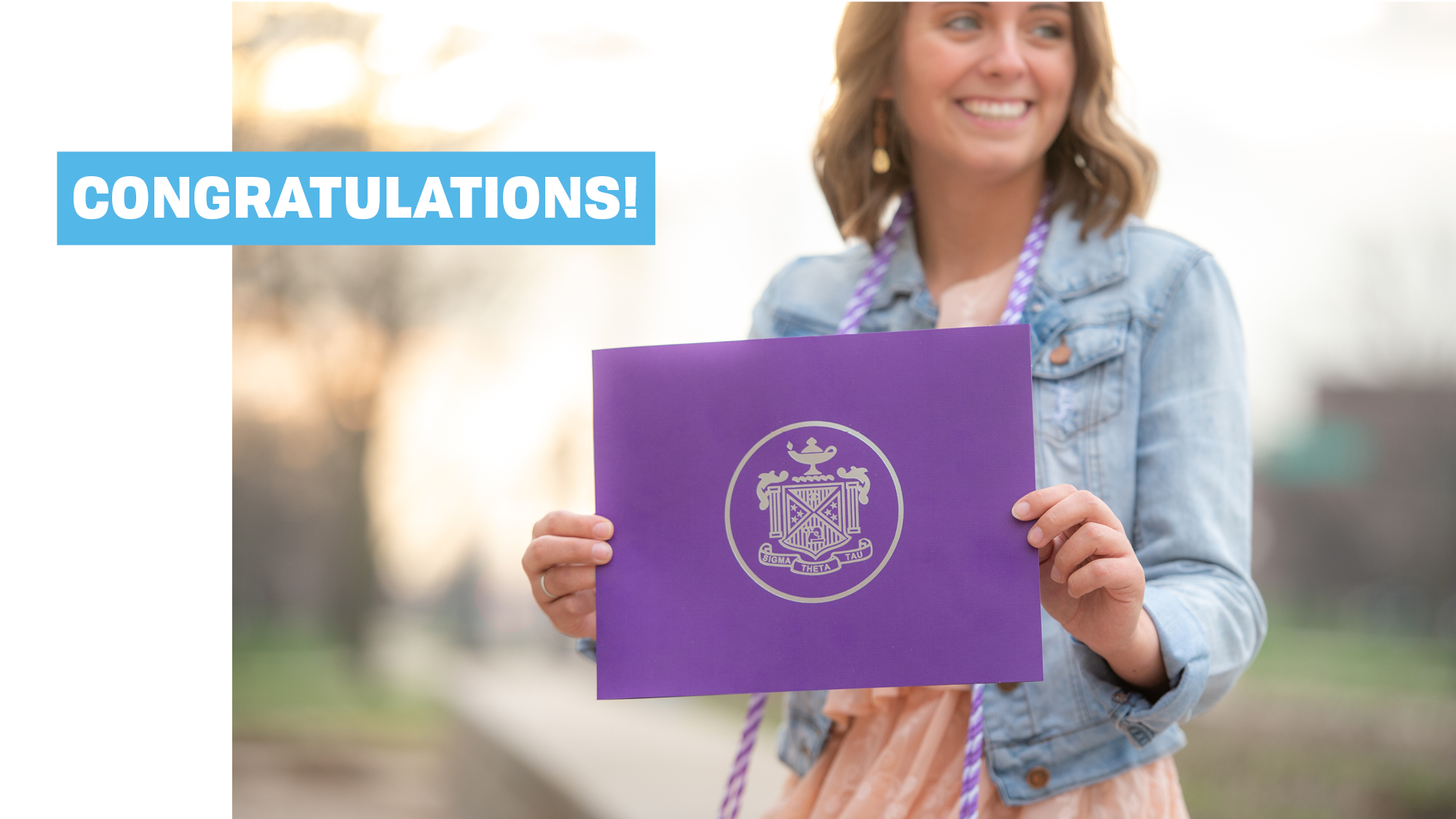 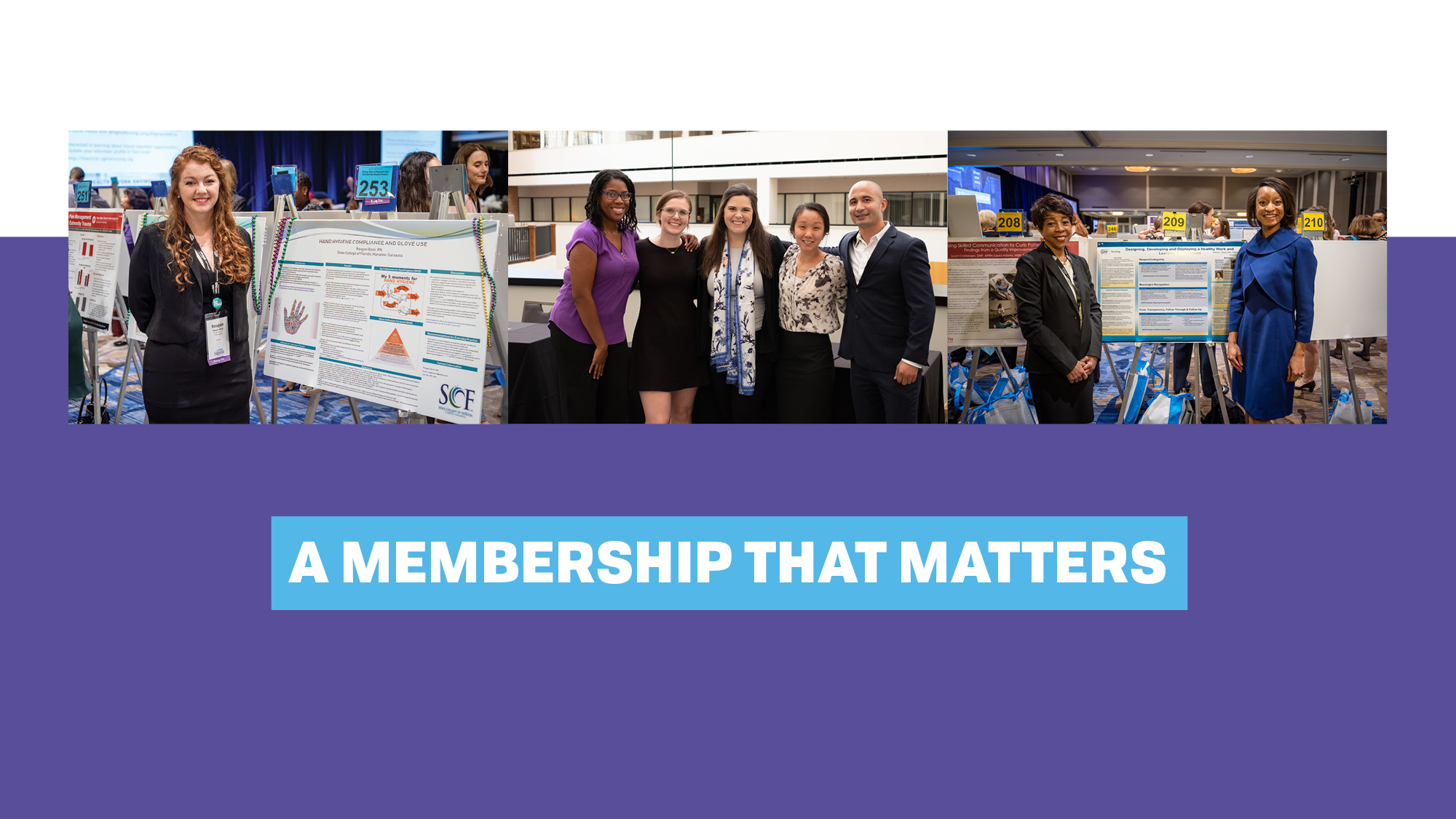 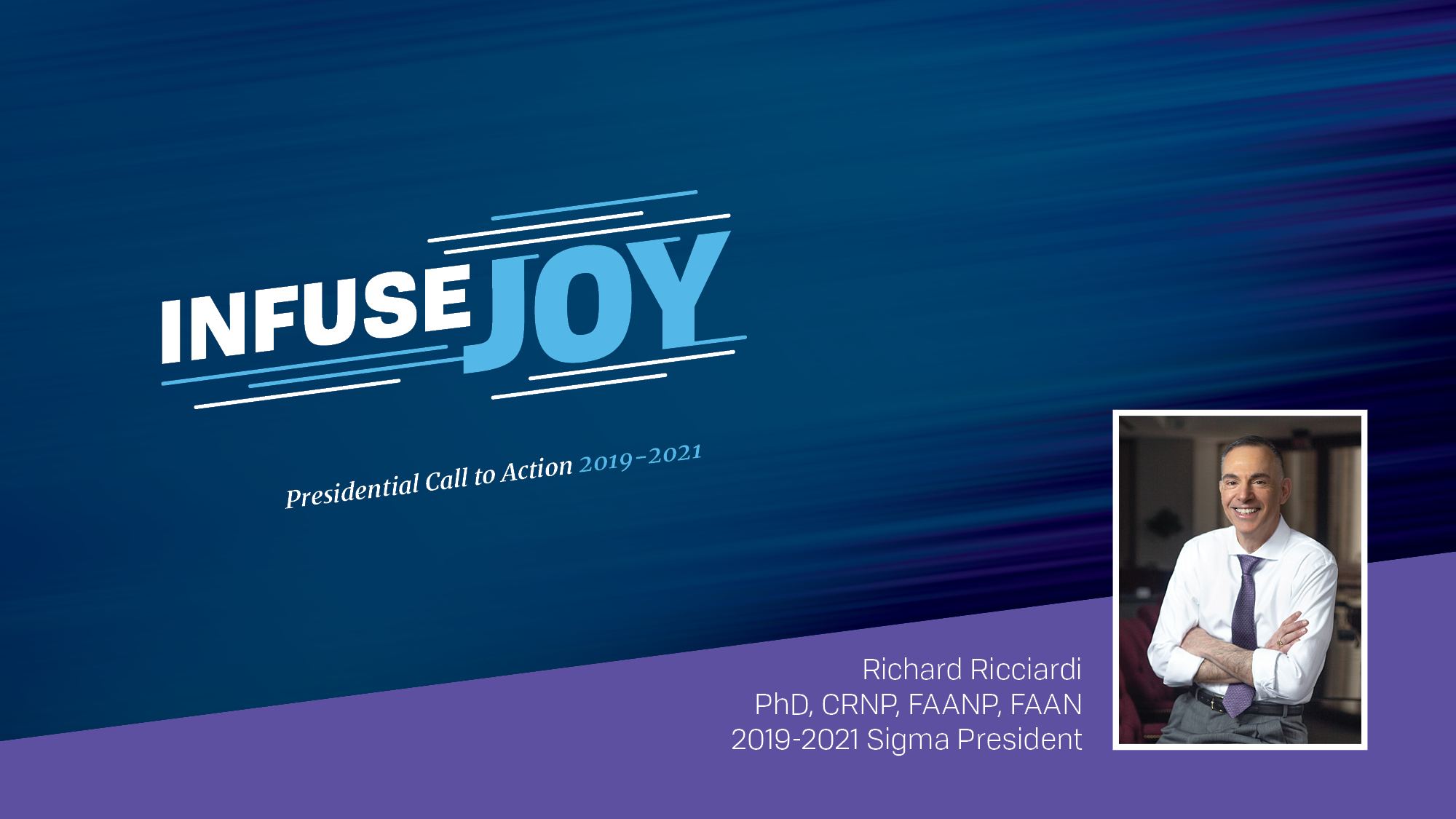 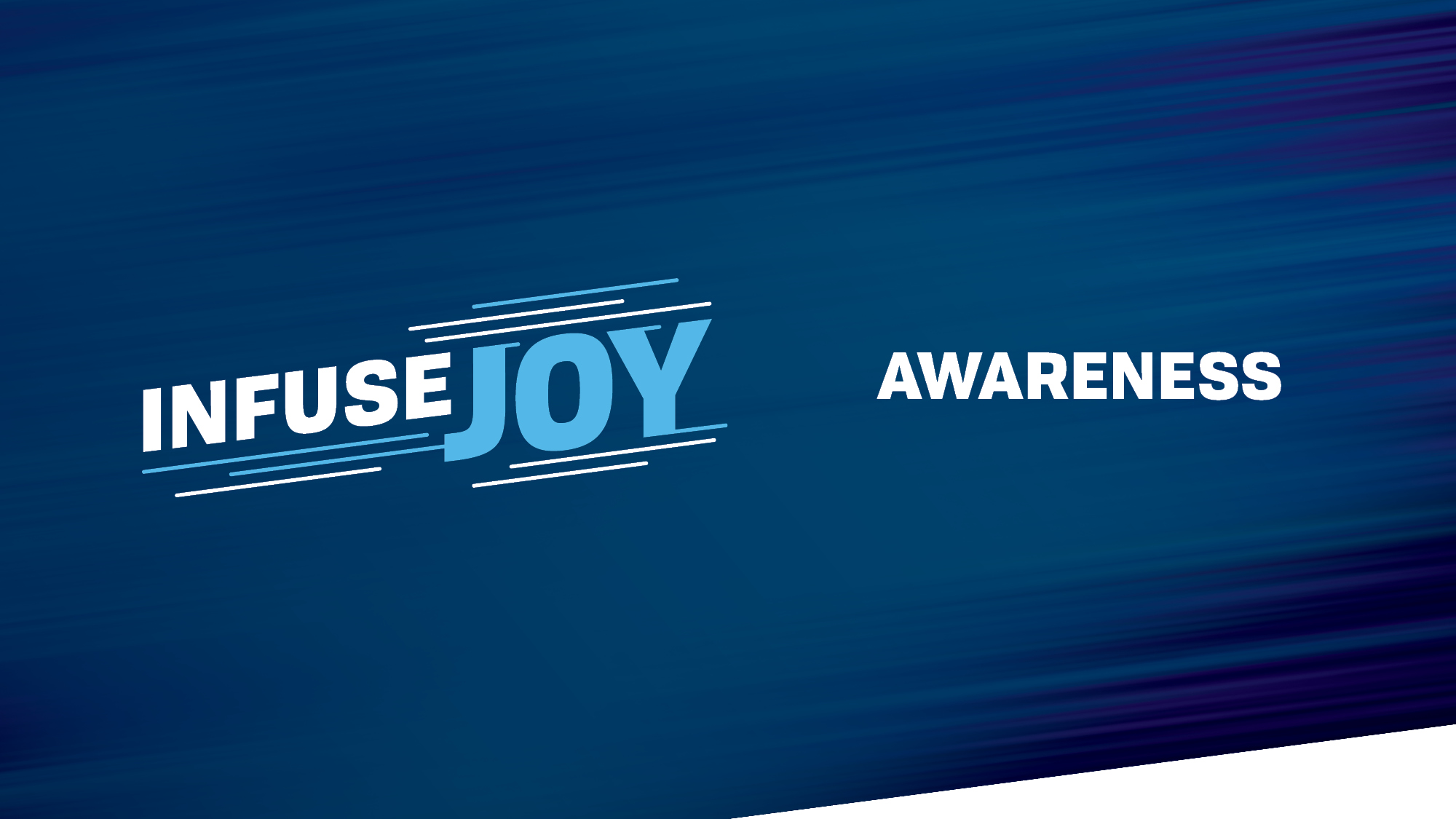 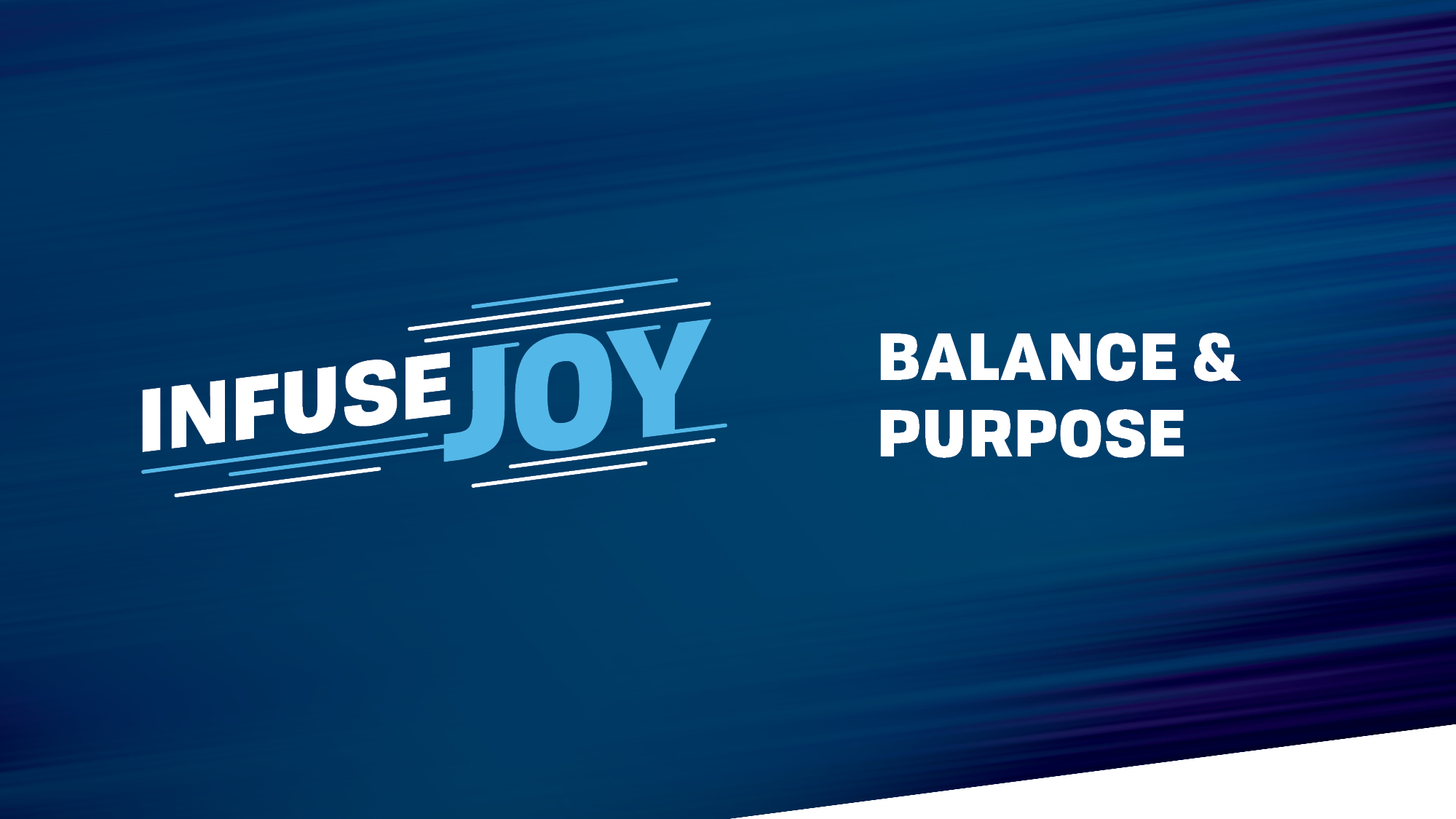 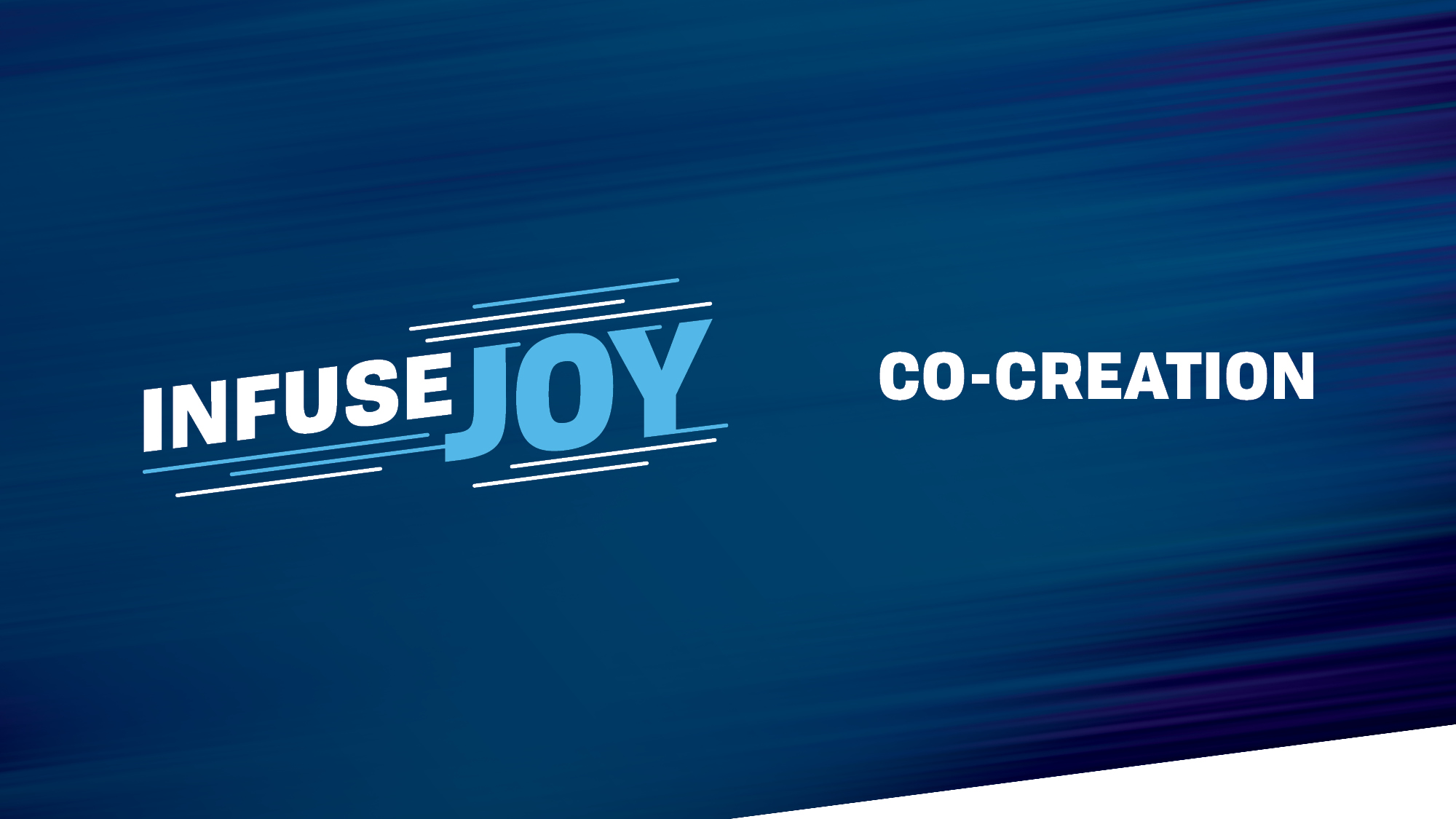 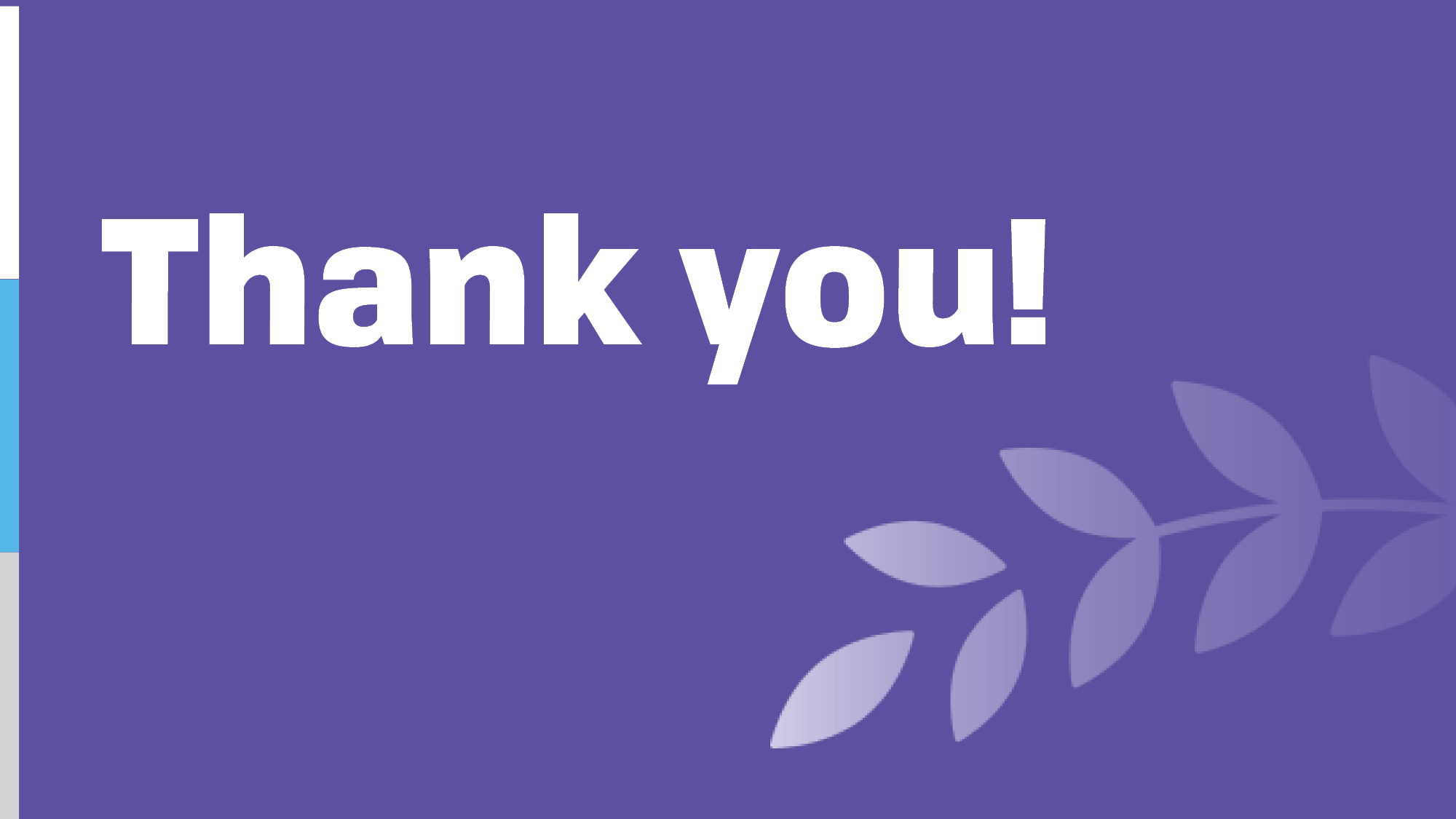 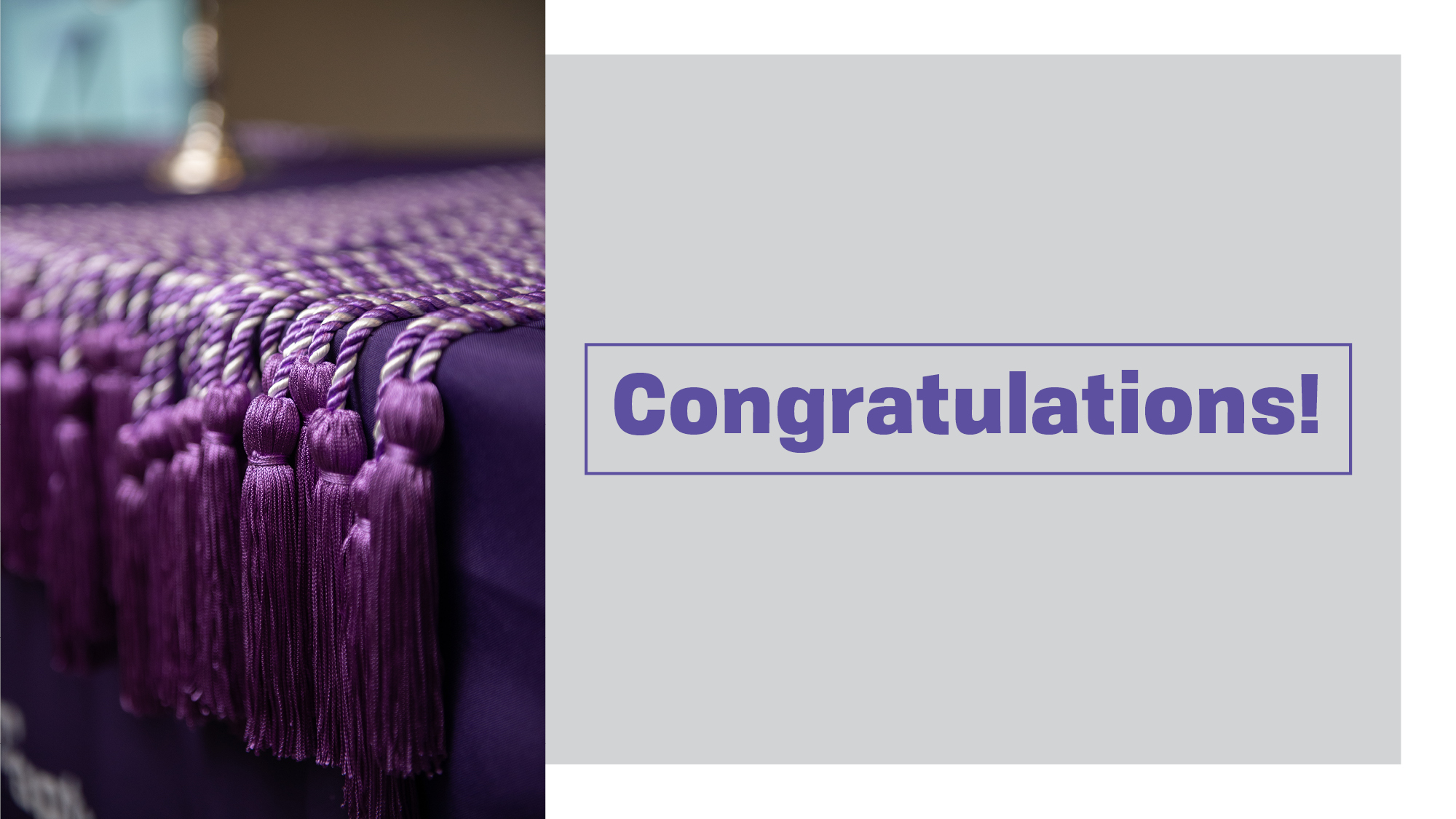 Please join us…
Location of reception, dinner, or refreshments after the ceremony information here